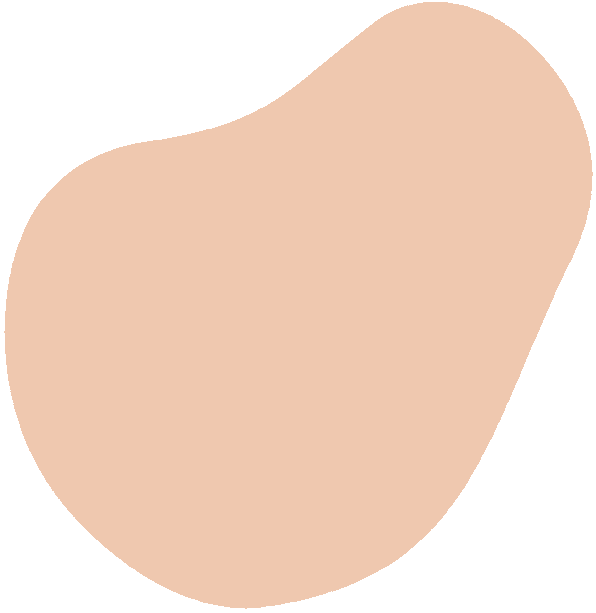 Eine Präsentation der SV und der AG Schule gegen Rassismus
4 Jahre nach Hanau
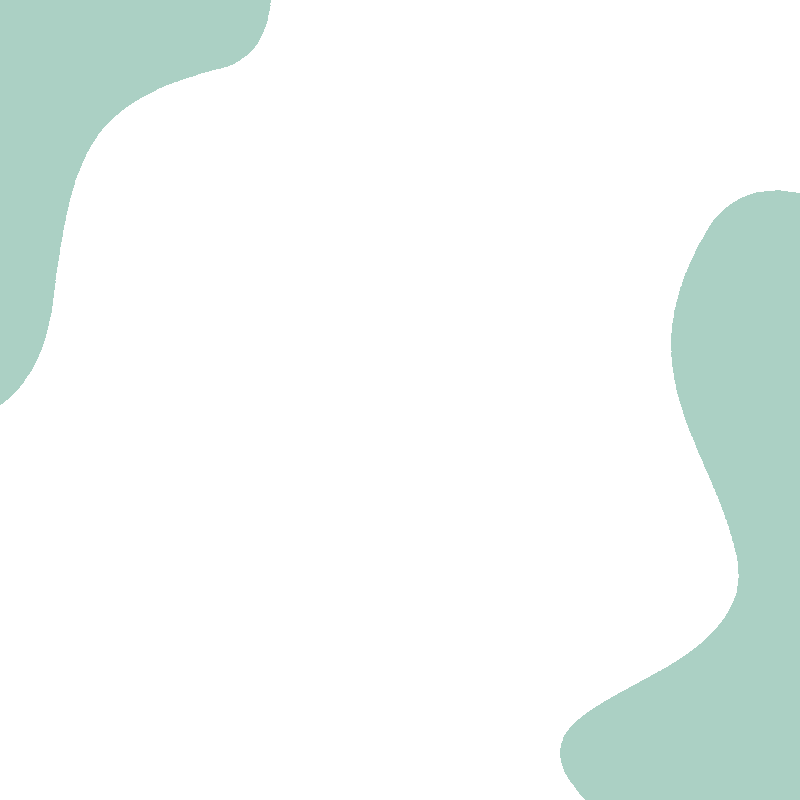 DSL gedenkt - Gemeinsam gegen Hass
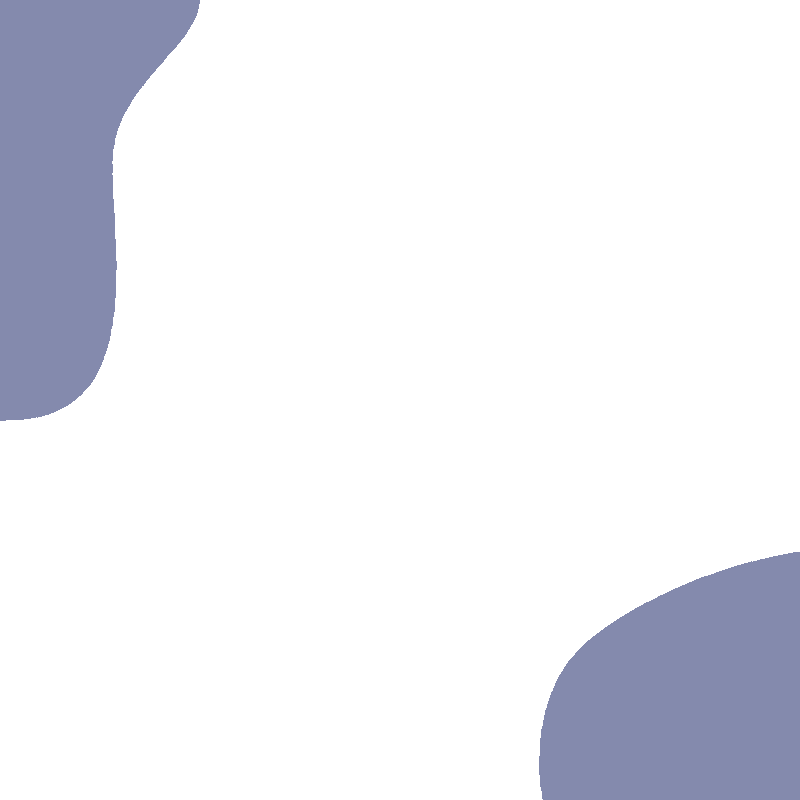 Hanau
Widerstand
Aktuelles
Treffen in Potsdam
Ausblick
zu was Rechtsextremismus führen kann
Bildungsinitiative
Demonstrationen als wichtiges Mittel
Themen
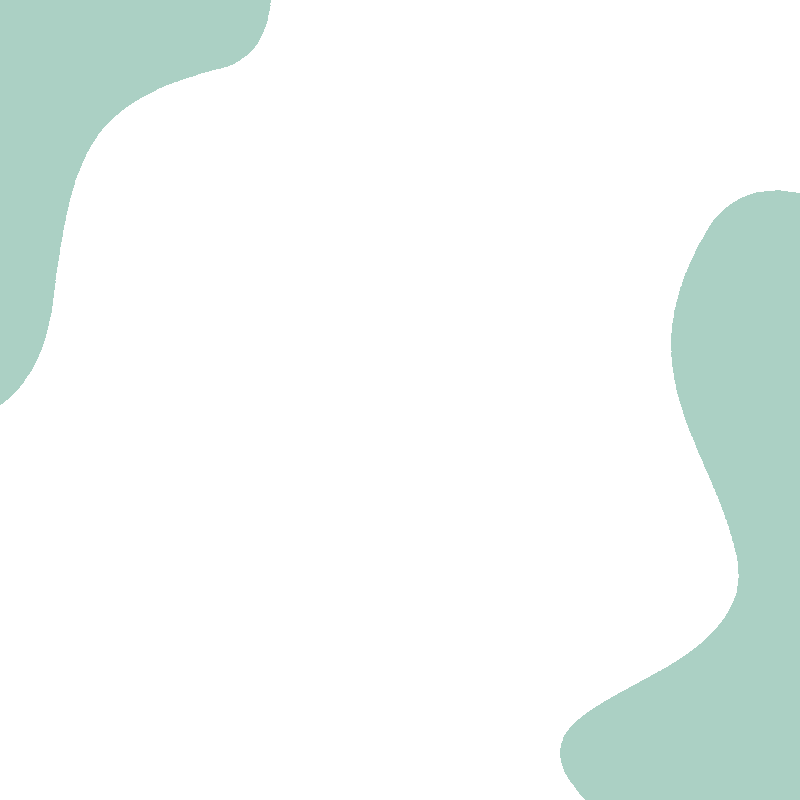 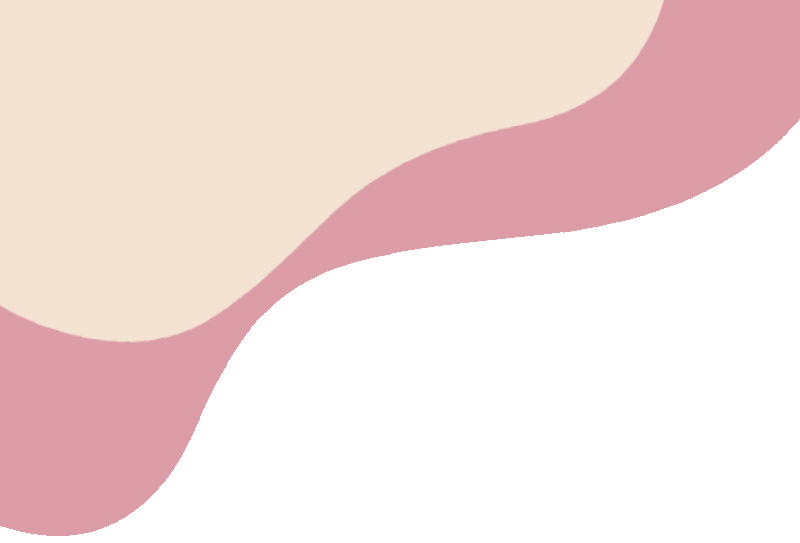 Was verbindet ihr mit dem 19. Februar?
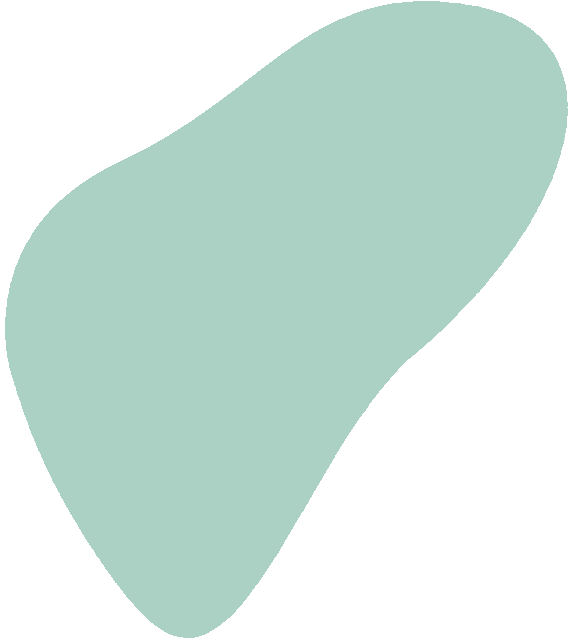 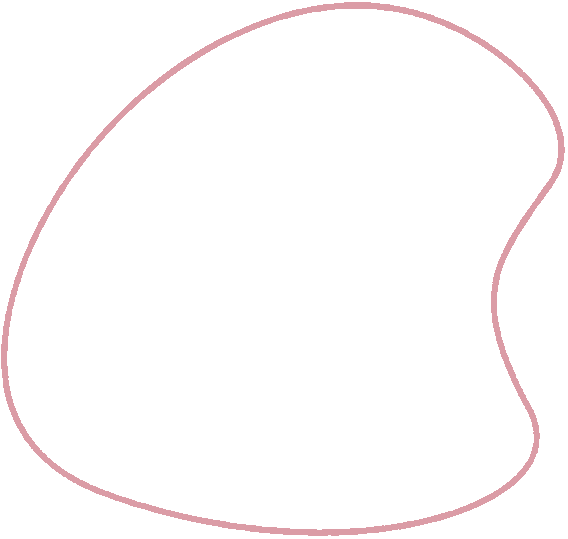 Der 19.02.2020
Ferhat Unvar, Hamza Kurtović, Said Nesar Hashemi, Vili Viorel Pâun, Mercedes kierpacz, Sedat Gürbüz, Gökhan Gültekin, Kaloyan Velkov, Faith Saraçoglu - sie alle haben eins gemeinsam: Am 19.02.2020 werden sie von dem Rechtsextremisten Tobias R. in Hanau getötet - wegen ihrer Migrationsgeschichte. Kurz vor seiner Tat veröffentlicht R. ein Manifest, in dem er seine rassistischen Ansichten teilt. In der Nacht versagt die Polizei an vielen Stellen. Der Anschlag hinterlässt vor allem eins: schockierte, tieftraurige Angehörige.
Eine Mutter lässt sich aber nicht unterkriegen: 
Am 14. 11. 2020 - Ferhats 23 Geburtstag - gründet Serpil Unvar eine Bildungsinitiative, die vor allem eins soll: Die Erinnerung an die Opfer aufrecht erhalten!
Hintergrund:
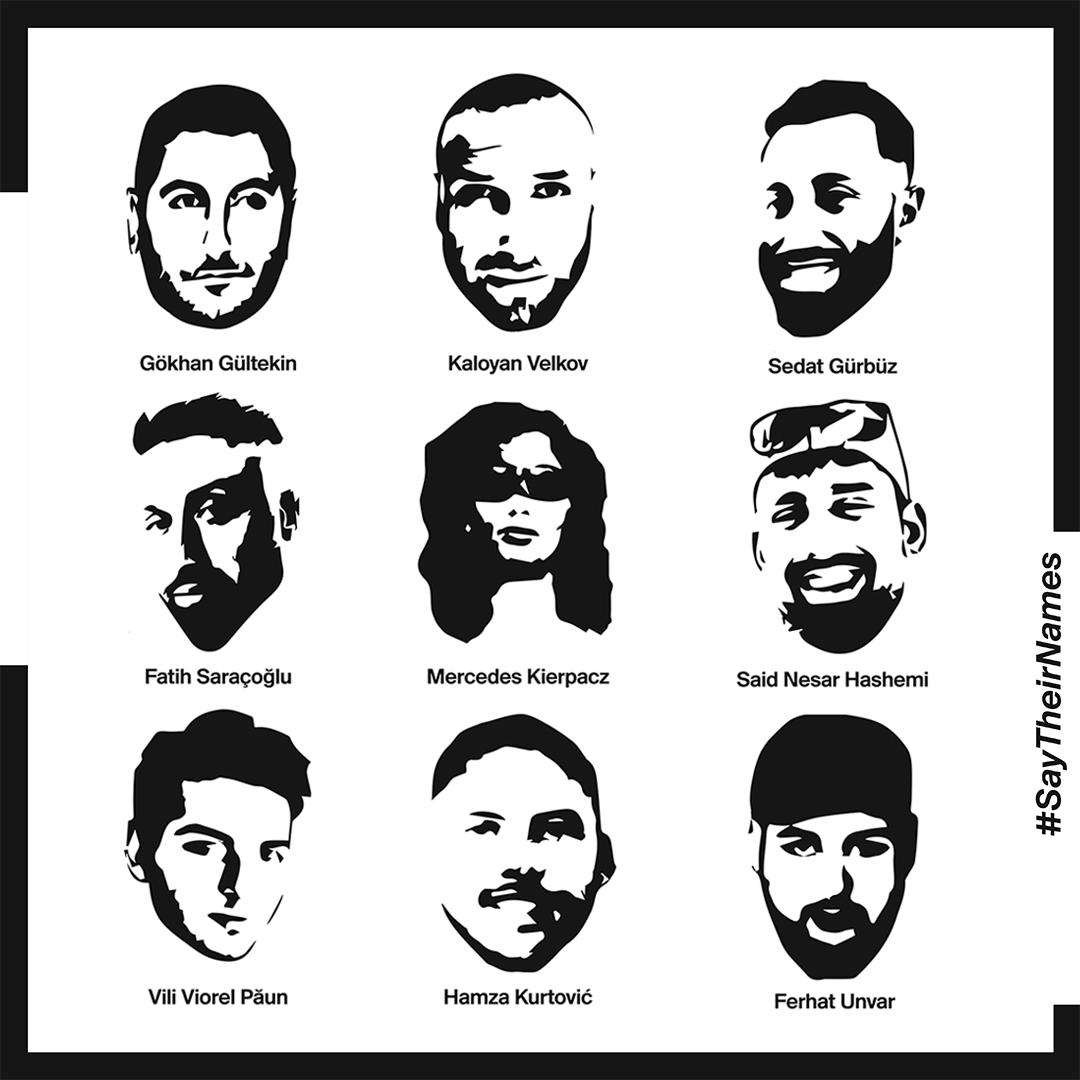 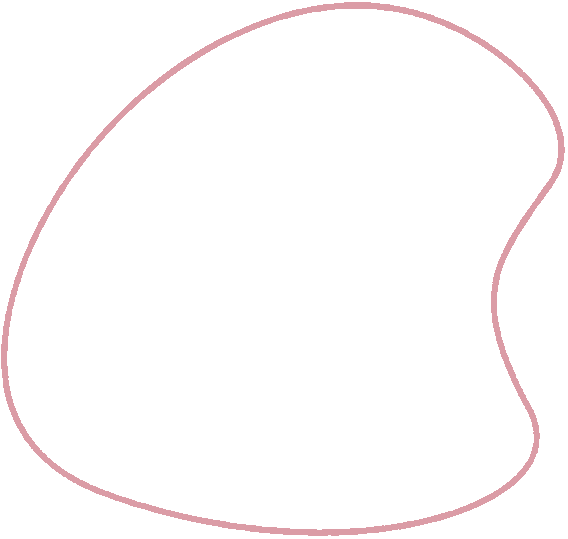 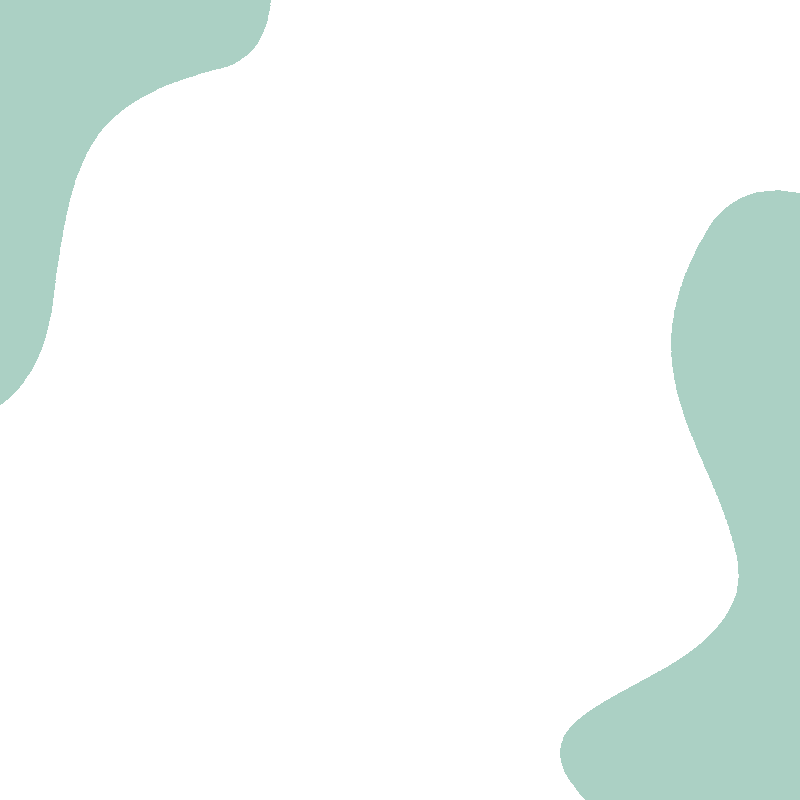 Die Bildungsinitiative Ferhat Unvar als Form des Widerstands::
→ hier leisten engagierte Jugendliche Aufklärungsarbeit und bieten eine sichere Anlaufstelle für jeden
→ sie setzen sich aktiv gegen Rassismus und für Toleranz ein, vor allem an Schulen, denn: 
“Die rassistischen Erfahrungen, die Ferhat im Alltag und vor allem auch in der Schule gemacht hat, haben unser Verhältnis beeinflusst. Wir haben oft deswegen gestritten. Ich habe mich oft hilflos gefühlt. Und ich bin sicher Ferhat auch. Leider gab es niemanden, der uns helfen konnte.”
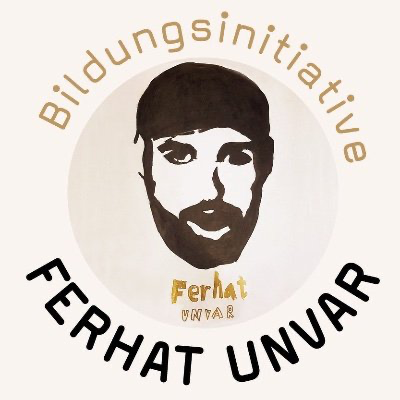 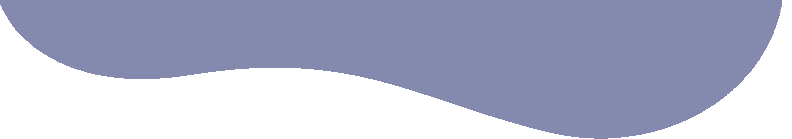 Arbeit der Initiative
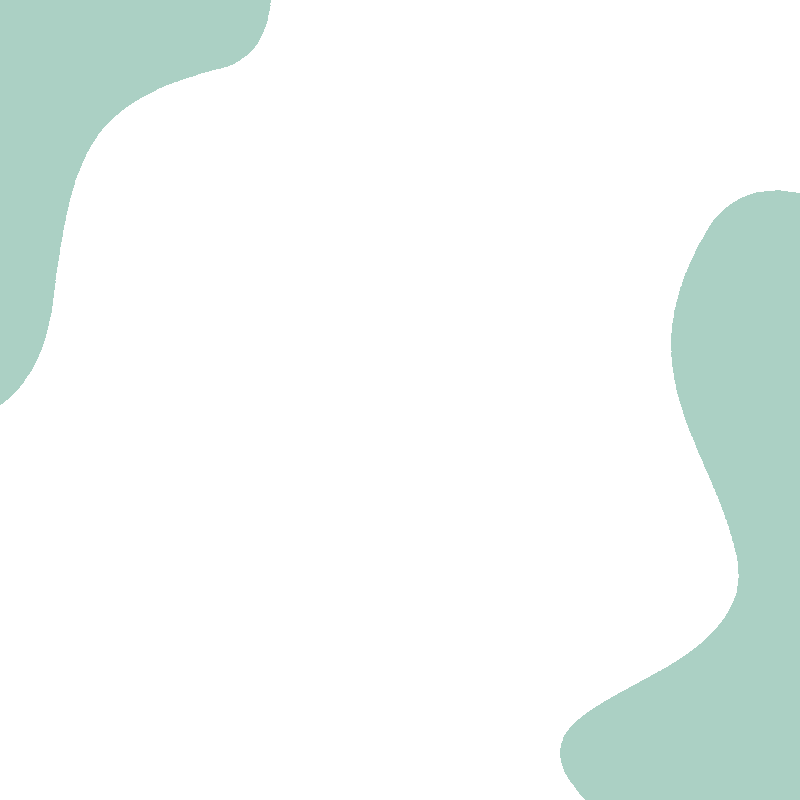 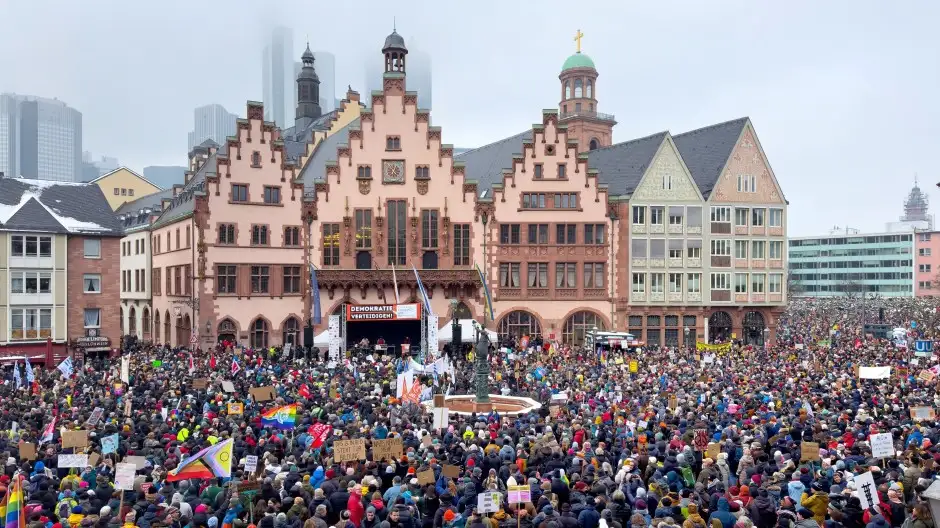 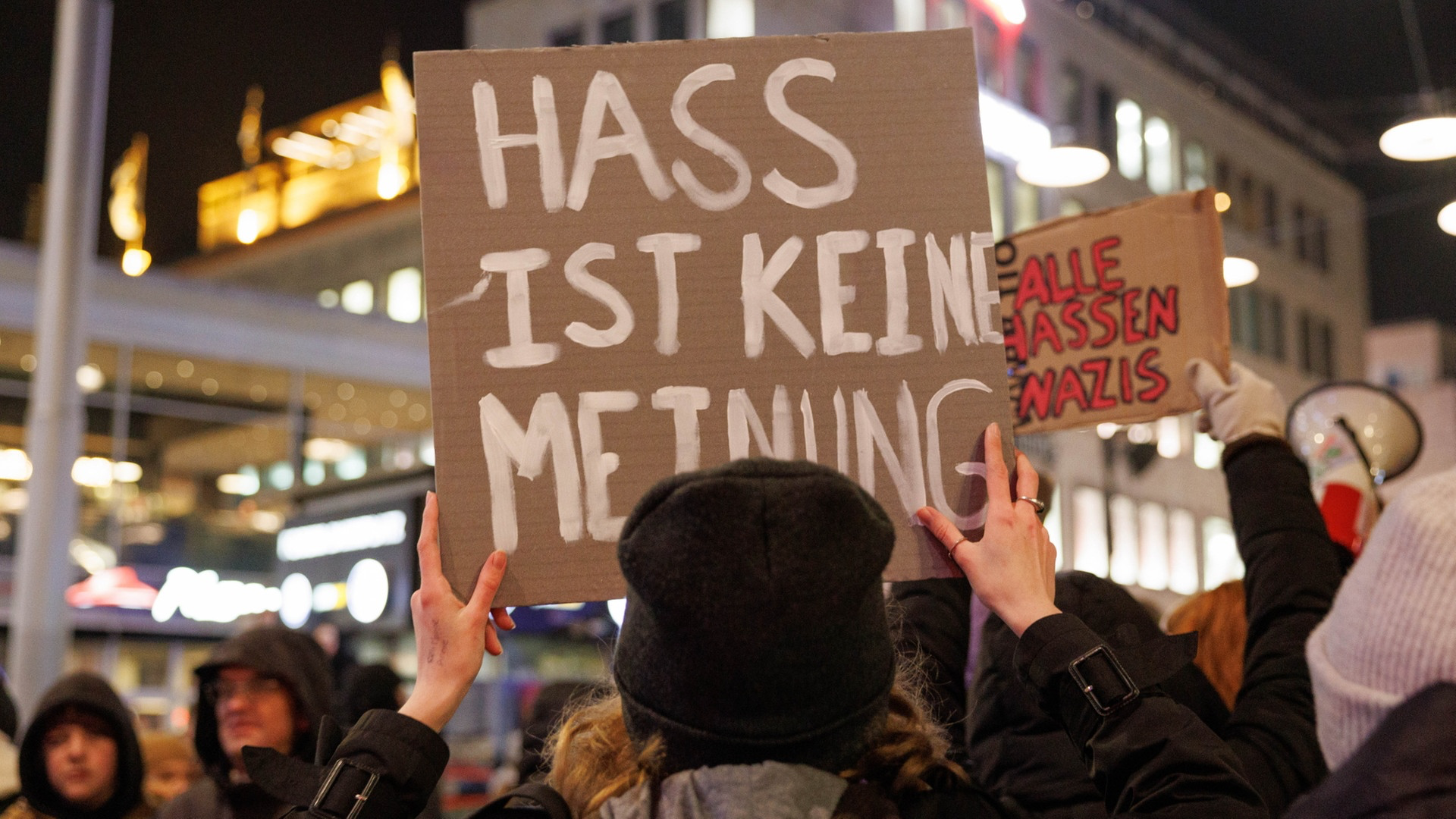 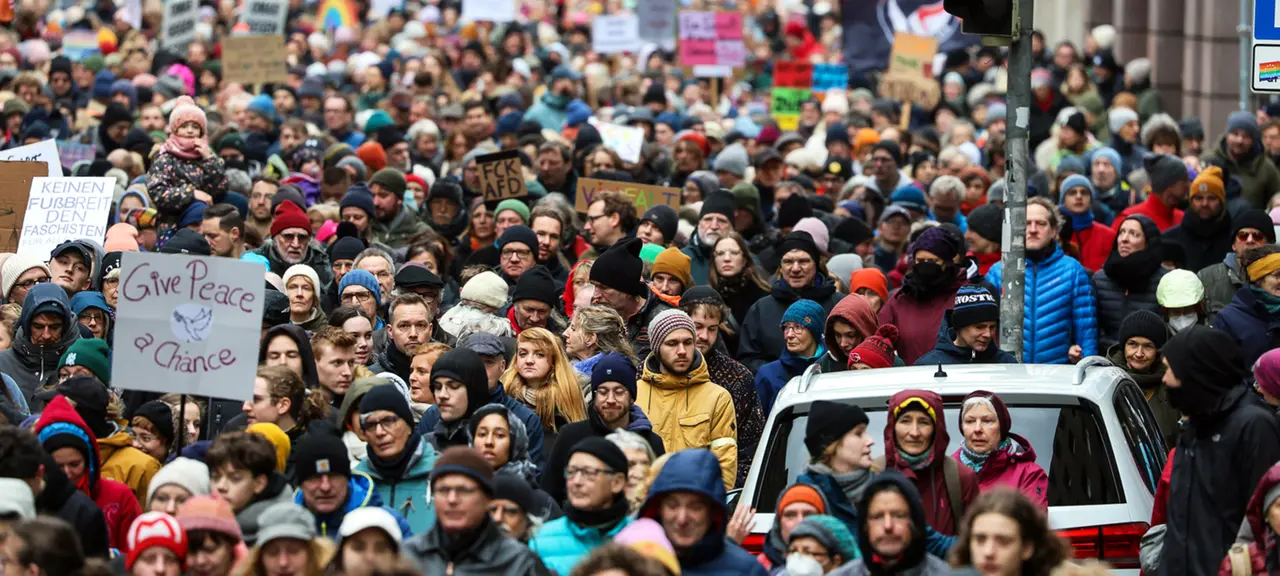 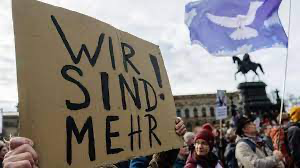 es gibt aber auch andere Formen von Widerstand…
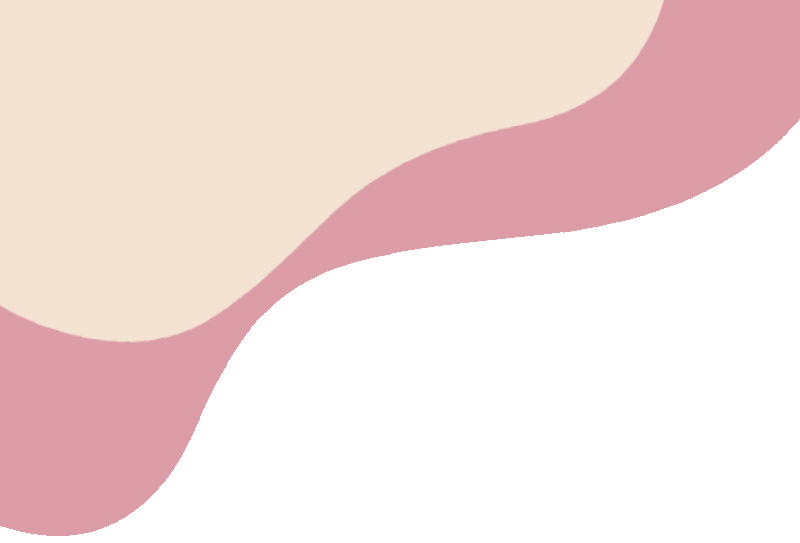 Kennt ihr den Grund für die vielen Demos in letzter Zeit?
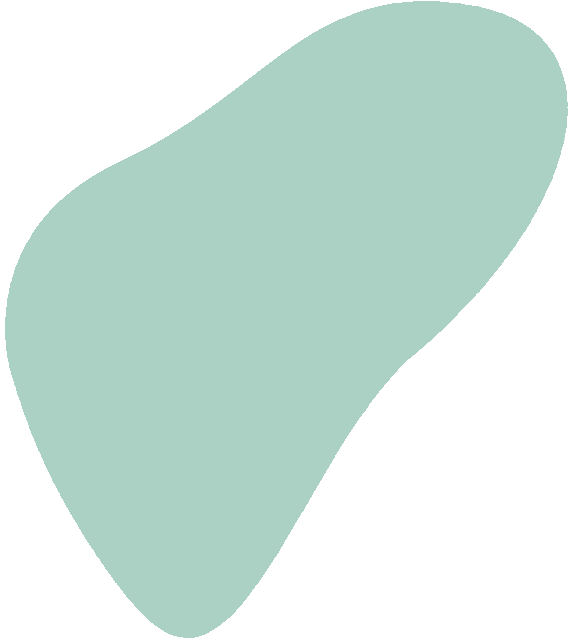 Was wurde besprochen?
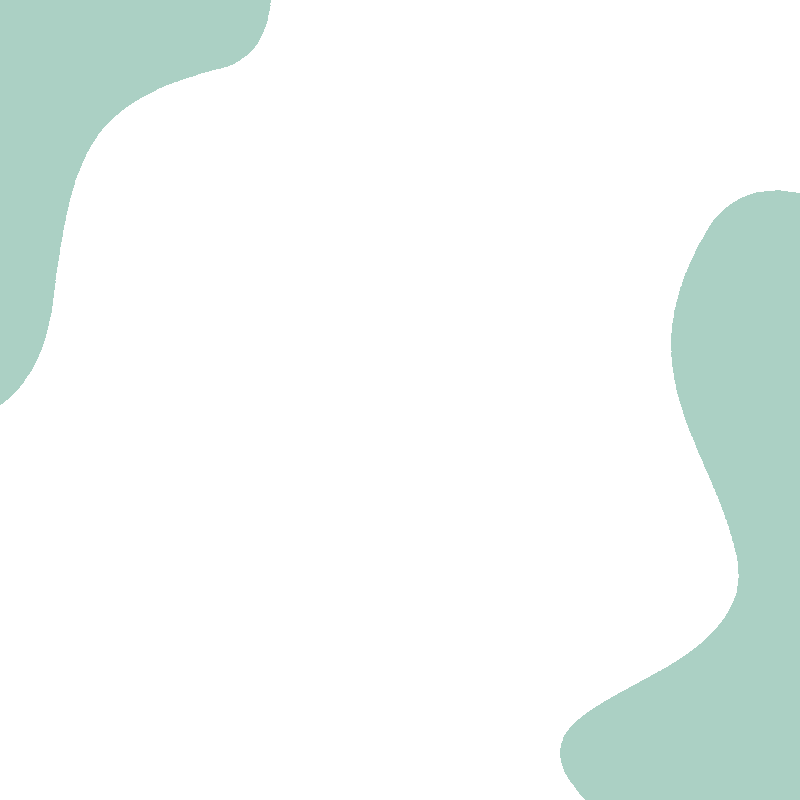 es wurde ein Plan präsentiert, der eine Abschiebung aller Menschen mit Migrationsgeschichte vorsieht, d.h. erstmals wurde auch über die Abschiebung von deutschen Staatsbürgern geredet, die in zweiter oder dritter Generation hier leben
Was ist danach passiert?
Was ist passiert?
Millionen Menschen haben demonstriert, sowohl gegen Rechtsextremismus als auch gegen die AfD - warum?
einige Rechtsextreme und Mitglieder der AfD haben sich im November geheim getroffen
Treffen in Potsdam
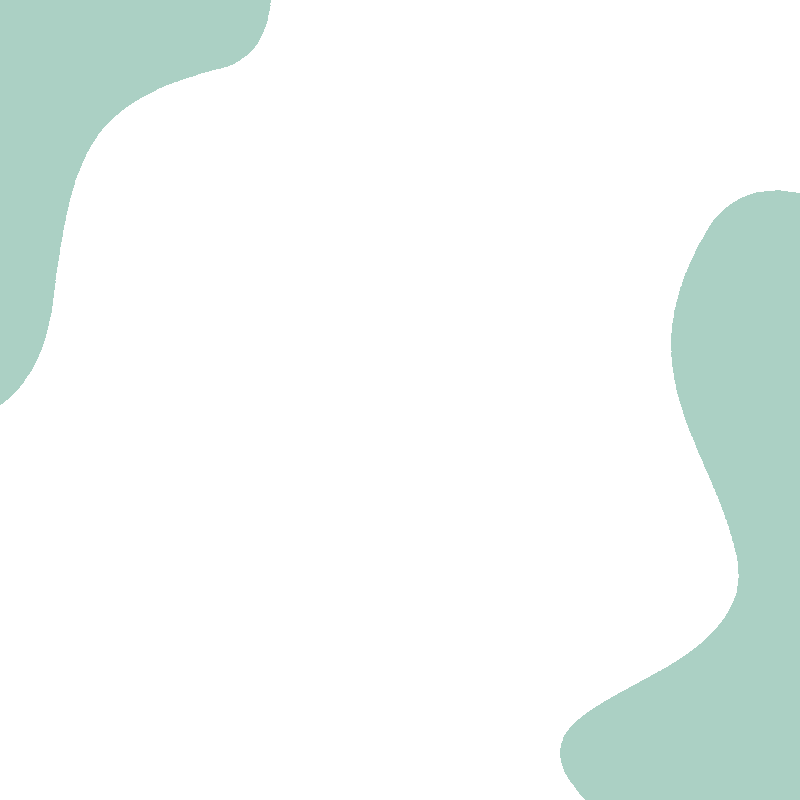 correctiv hat einen umfassenden Bericht Mitte Januar veröffentlicht
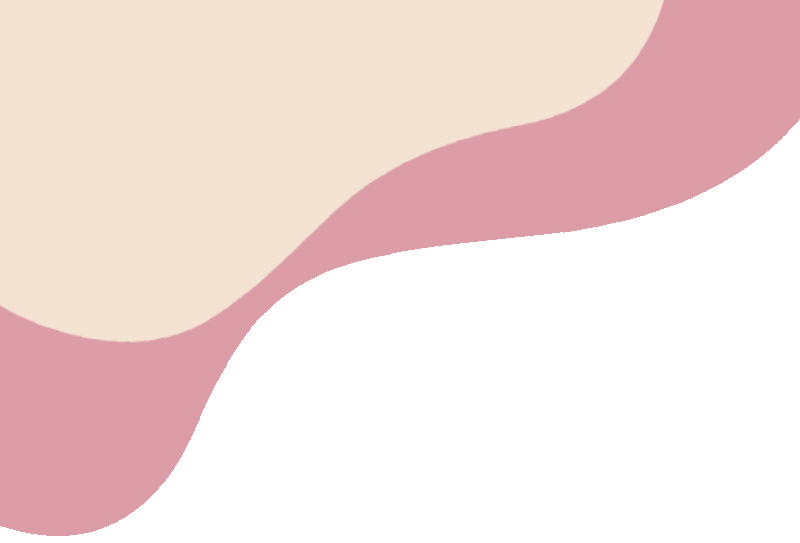 Was meint ihr?
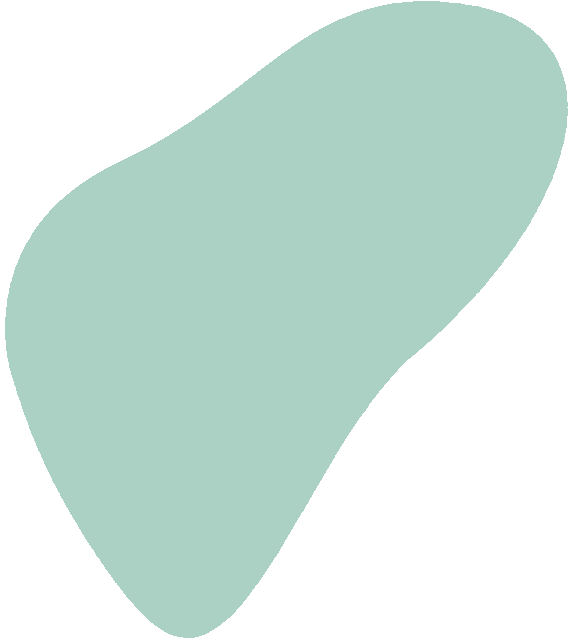 Probleme auf verschiedenen Ebenen
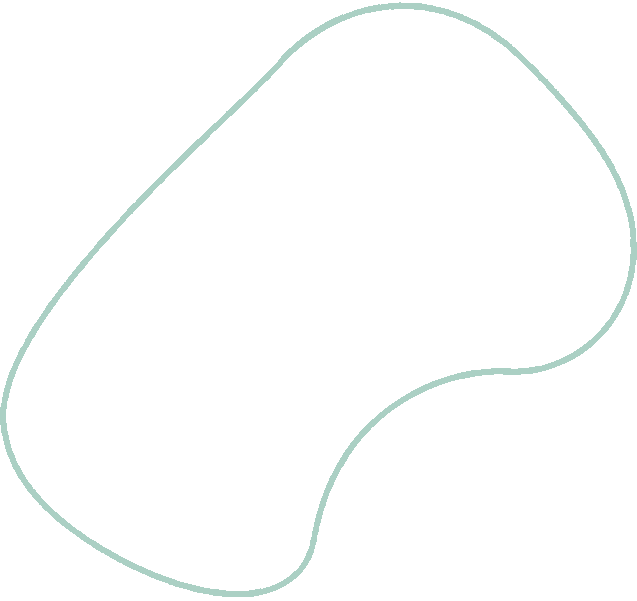 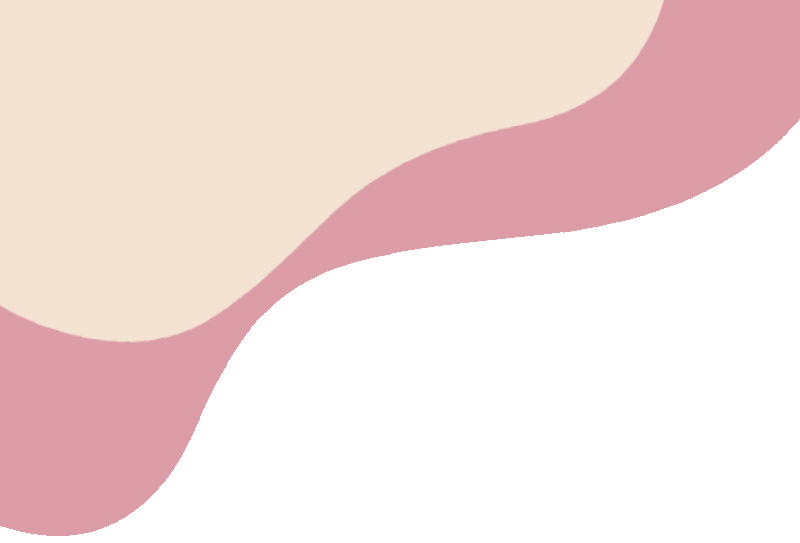 Würdet ihr an einer Demo teilnehmen wollen?
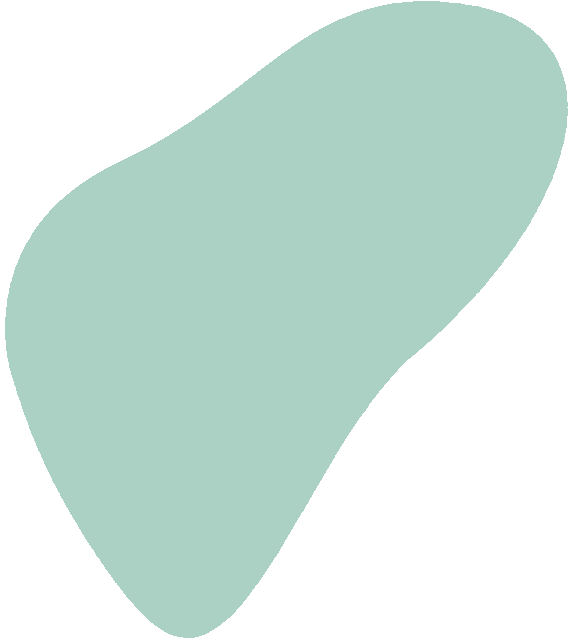 “Nie wieder ist jetzt!”
“AfD-Verbot, weil ich Döner mag”
Anspielung auf die NS Vergangenheit Deutschlands; nie wieder will man eine Wiederholung der schrecklichen Nazi Zeit, daher muss man jetzt handeln
kontroverser Spruch
man beschränkt sich nur auf eine Gruppe
man reduziert Menschen auf ein stereotypes Merkmal
→ lieber solidarische, antirassistische Sprüche oder welche, die sich direkt gegen die AfD richten
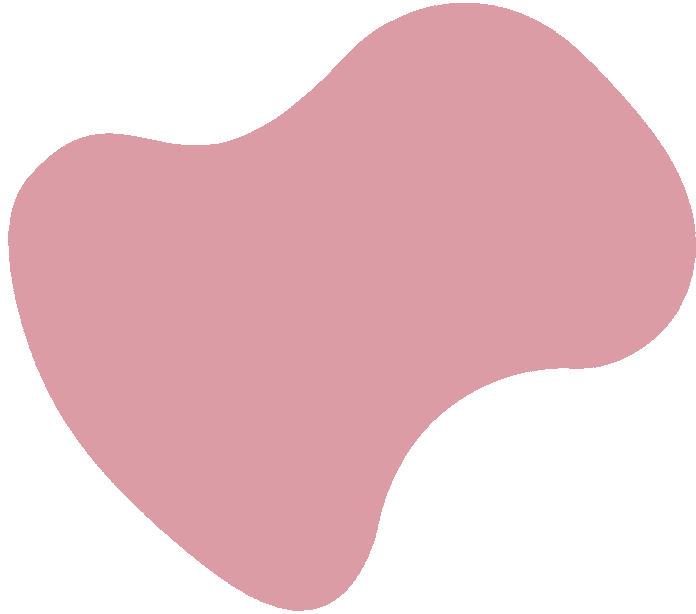 Bekannte Demo-Sprüche
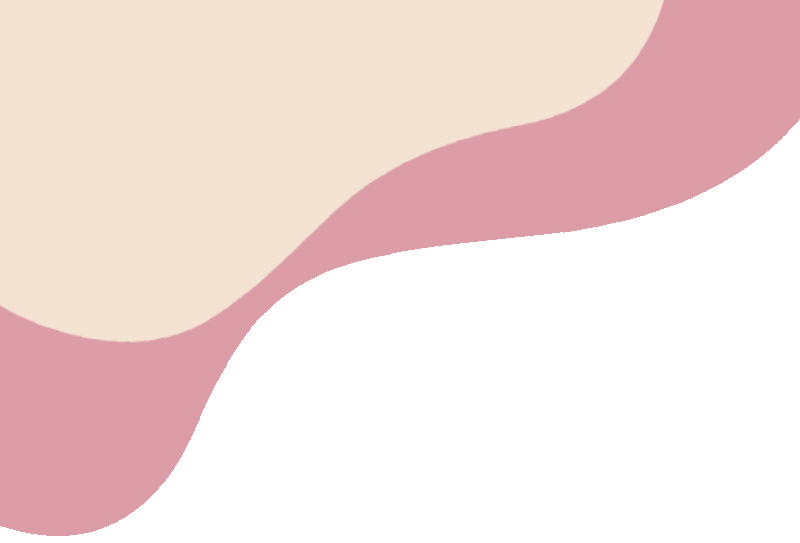 Entwickelt gerne eigene Demo - Sprüche als Klasse!
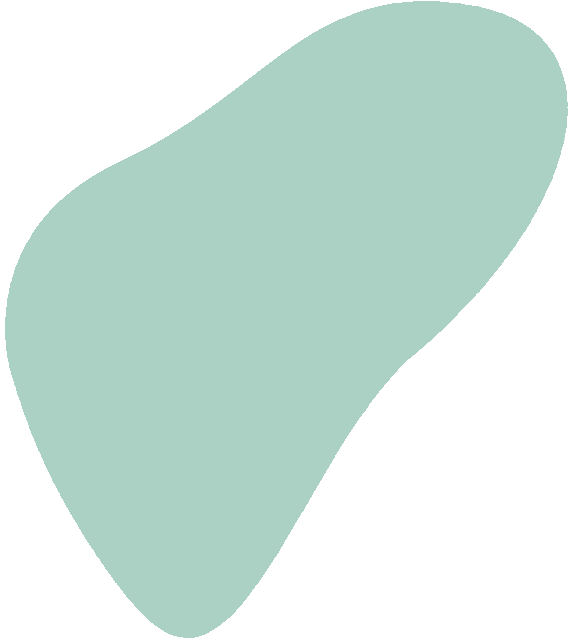 Es muss nicht immer etwas Großes sein…
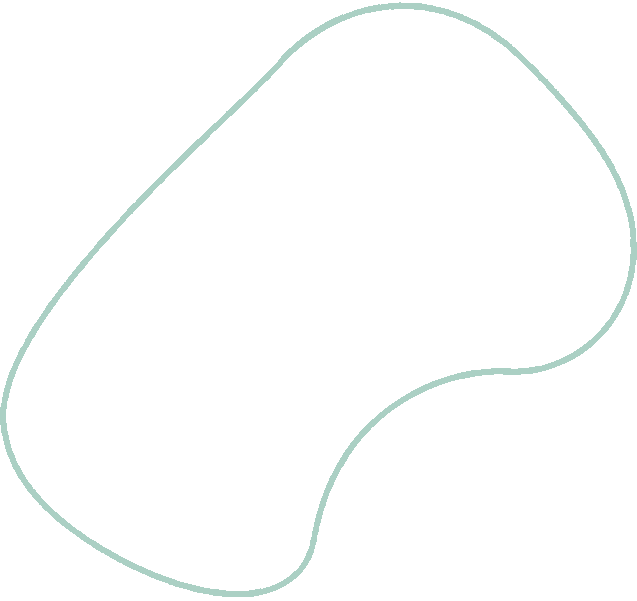 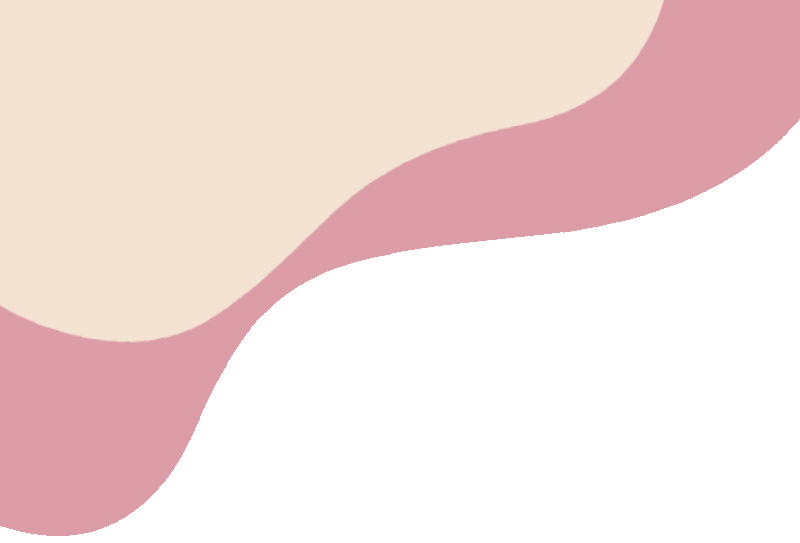 Auch unsere Schule setzt ein klares Statement gegen Rechts und Rassismus:
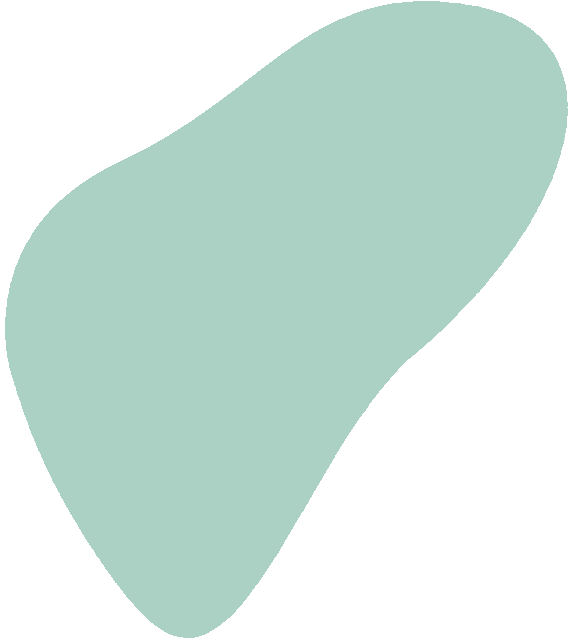 Was macht man denn?
Am besten schreibt ihr auf euren "Stein" eine konkrete Handlung gegen Rechtsextremismus oder Rassismus,  die ihr auch umsetzen könnt! Orientiert euch gerne an den Beispielen aus der vorherigen Folie!
Die Mauer ist bis zum Ende der Woche ausgestellt – bis dahin könnt ihr gerne noch etwas ergänzen!
Was bezwecken wir damit?
Die Mauer ist natürlich symbolisch zu verstehen 
Wir wollen vor allem zeigen, dass die Mehrheit unserer Schulgemeinde gegen Rechtsextremismus sowie Rassismus ist!
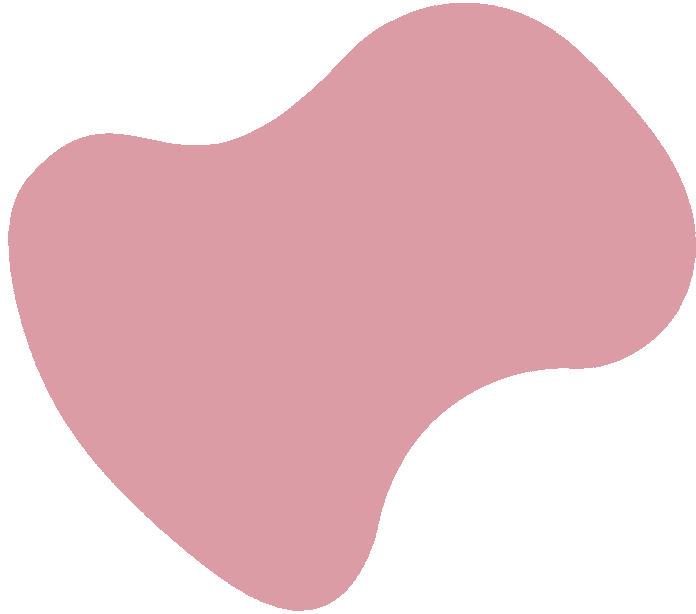 Unsere Mauer gegen 
Rechts
Hiermit würden wir gerne auf die Freiwilligkeit der Teilnahme an der Aktion verweisen! Es wäre aber schön wenn möglichst viele teilnehmen würden!
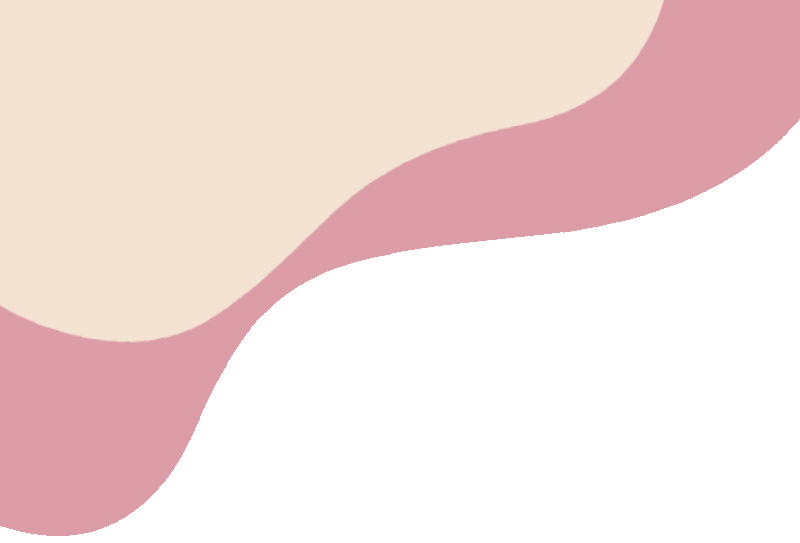 Einige inspirierende Worte unserer Patin Serpil Unvar:
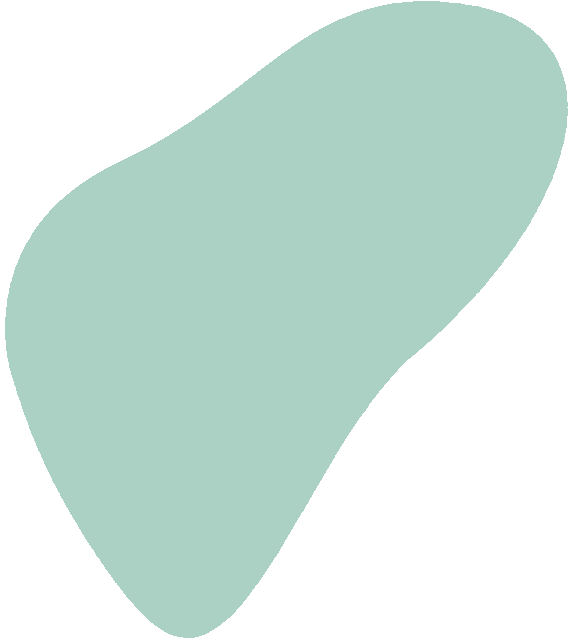 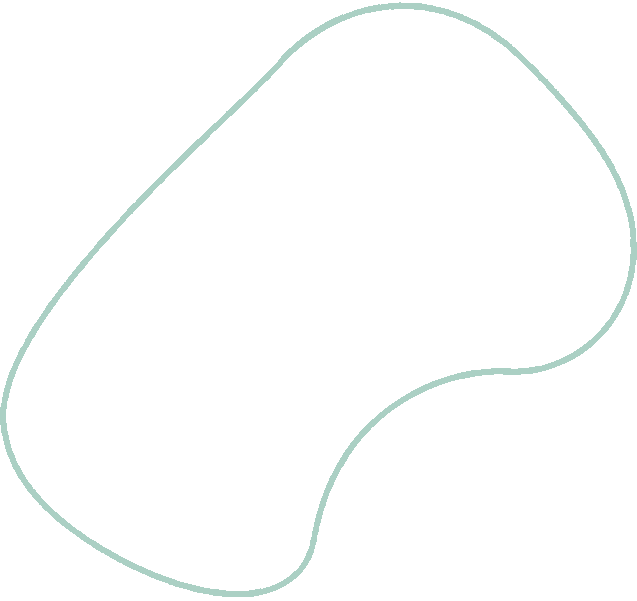 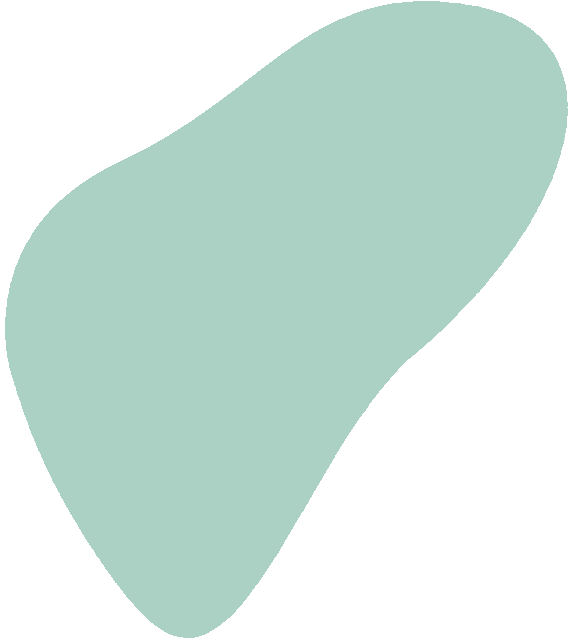 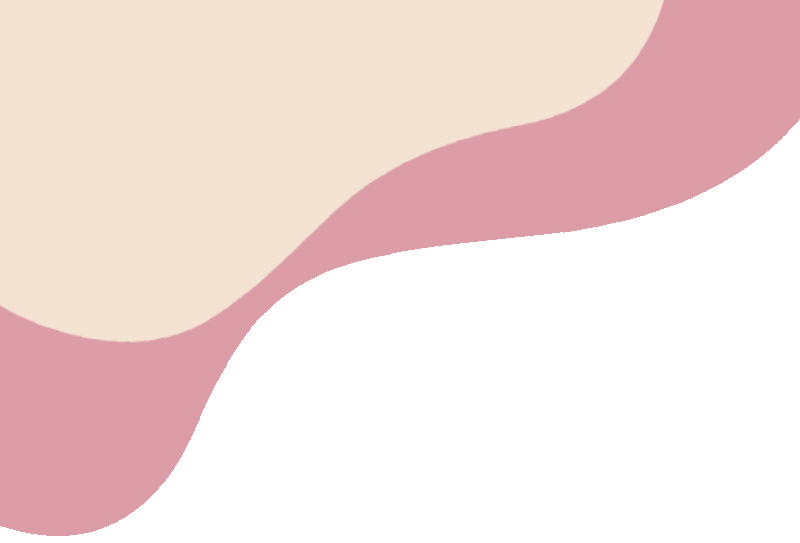 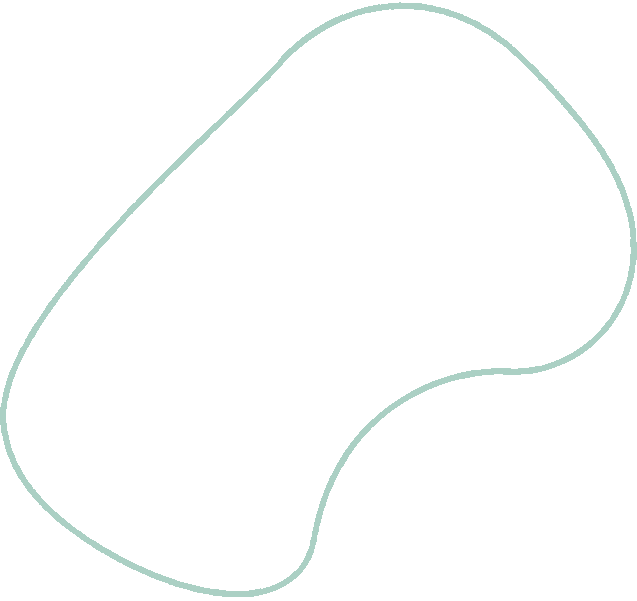 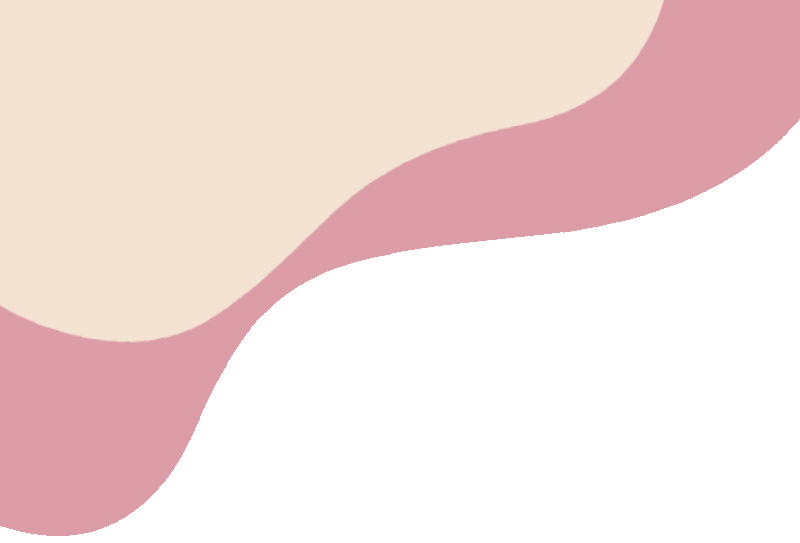 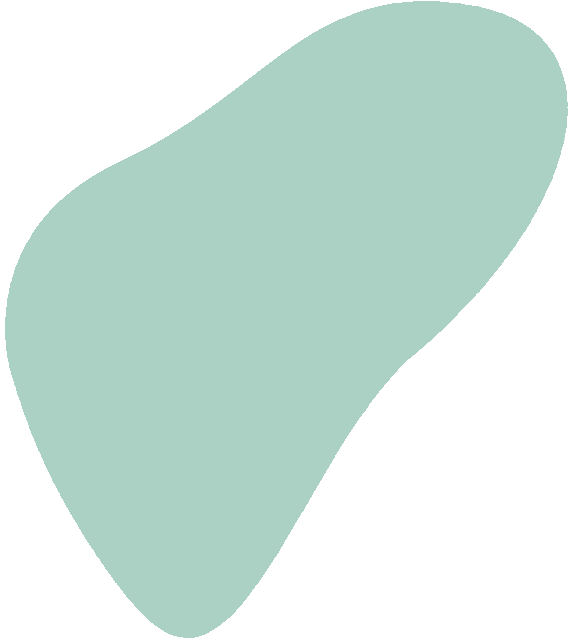 Es liegt an jedem von uns, was wir aus der aktuellen Situation machen.

Lassen wir es zu, dass Menschen in unserem Umkreis Rassismus und Diskriminierung erfahren oder greifen wir aktiv in das Geschehen ein?

Zusammen sind wir stärker, also lasst uns für eine offene Gesellschaft kämpfen!
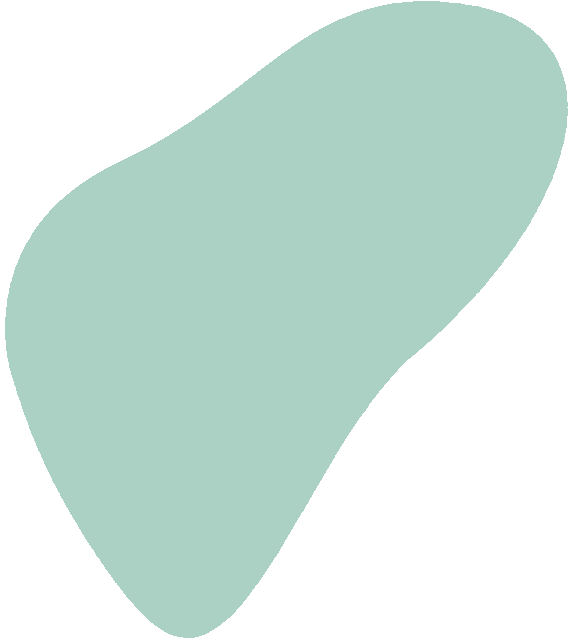 Und Jetzt?
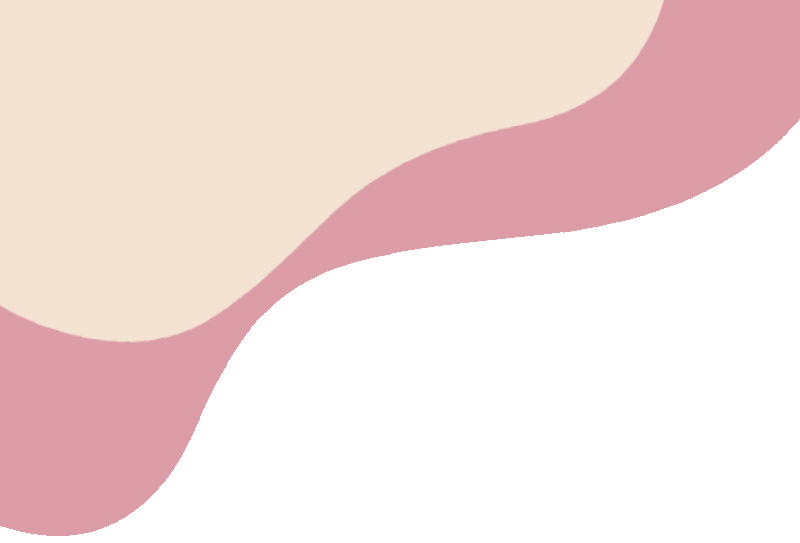 “Es reicht nicht aus, kein Rassist zu sein. Wir müssen Antirassisten sein!”
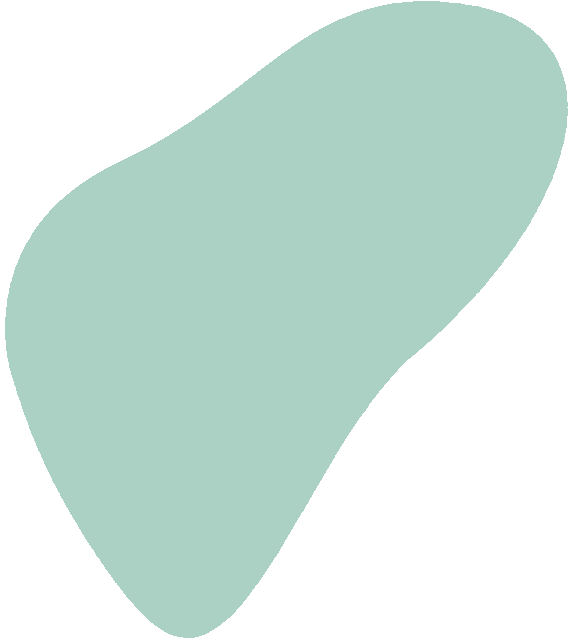 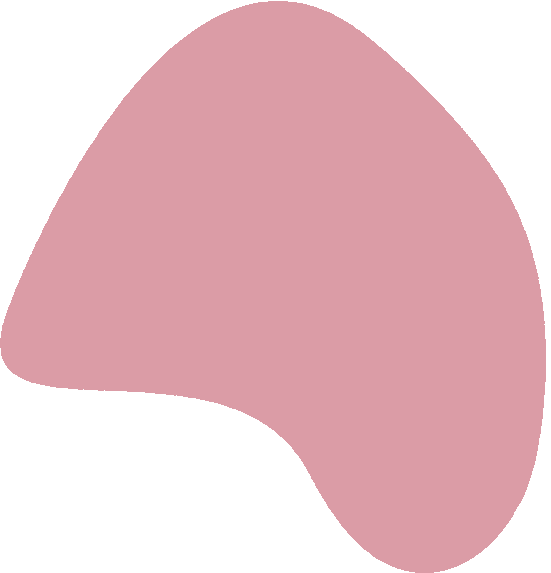 Wollt ihr noch etwas loswerden?
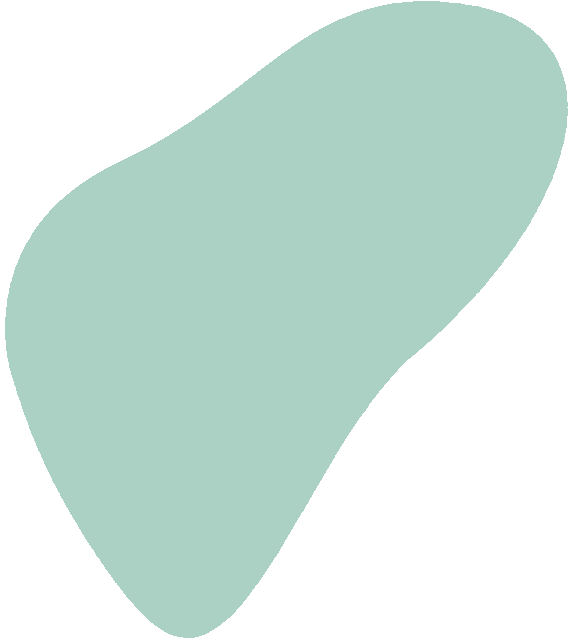 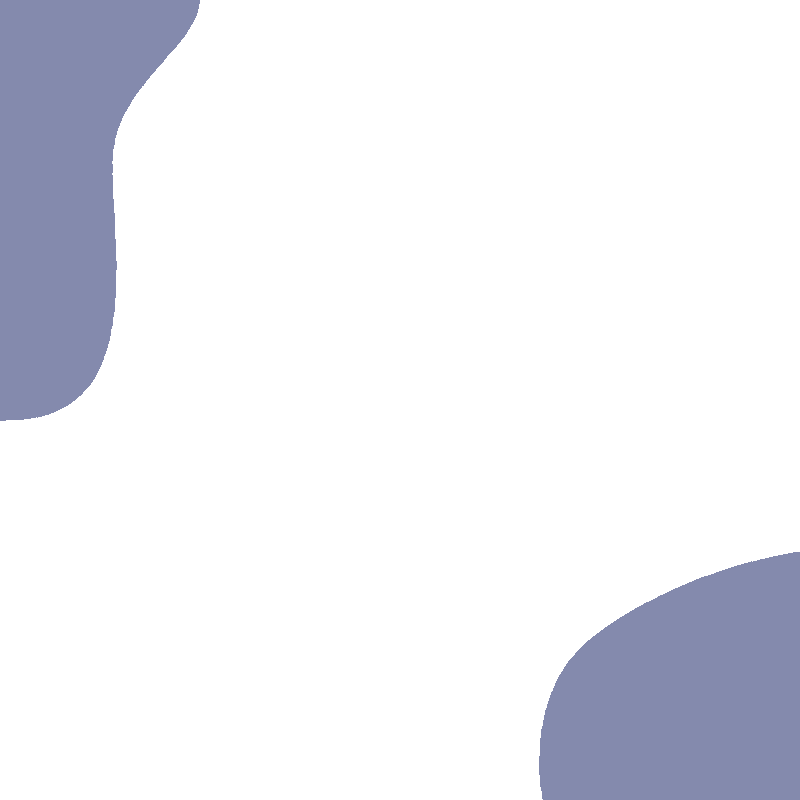 Ihr könnt euch natürlich immer an unsere AG oder an die SV wenden, wenn etwas ist!